Conjugates, paths, 
and groups of
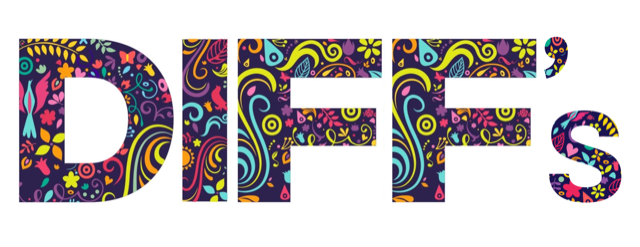 Andrés Navas, USACH and UNAM
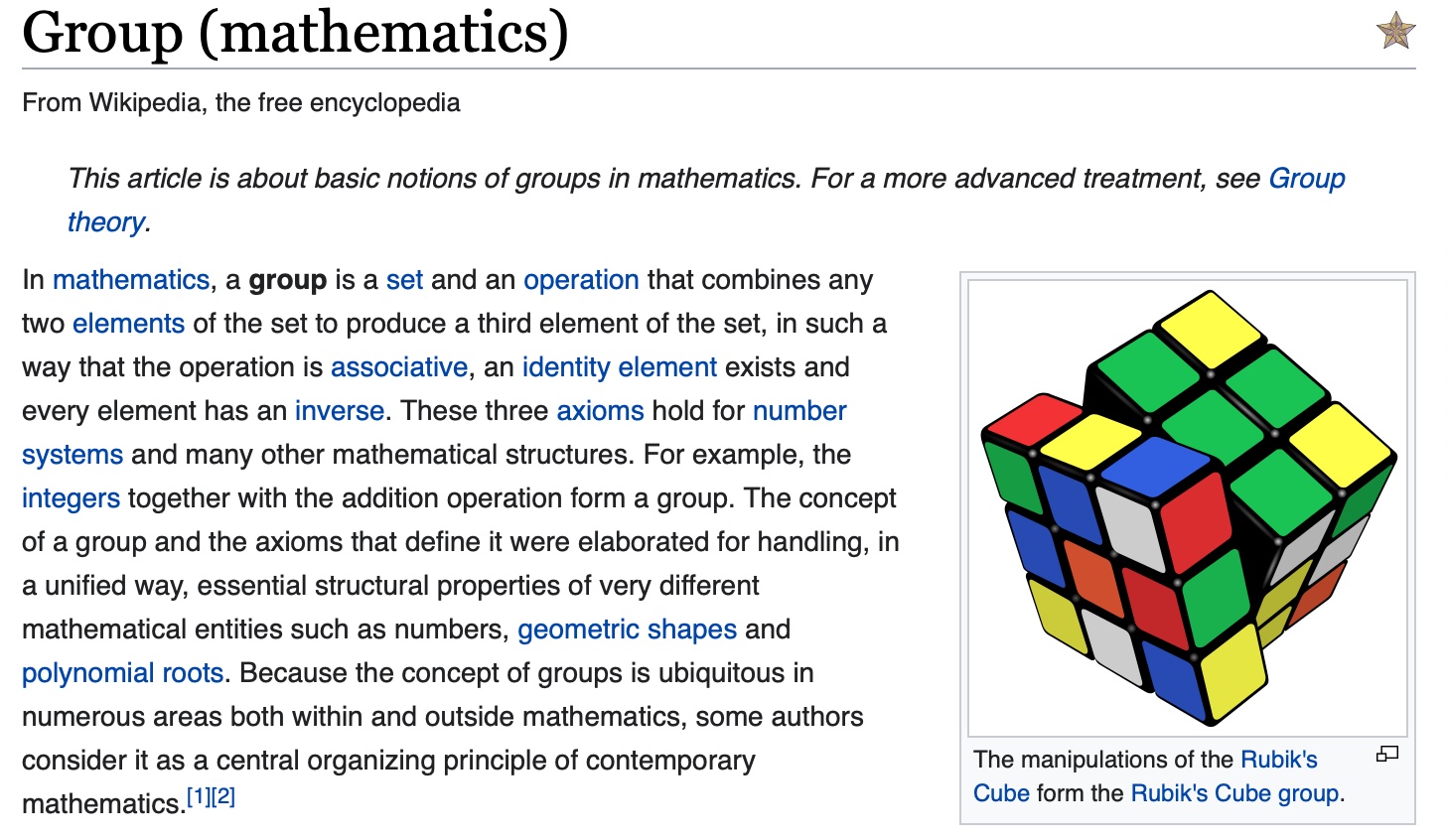 The genesis of groups
Groups can be approached in many ways: pure algebraically
  (axiomatically), combinatorially, geometrically, dynamically,...

Galois invented groups, but one can argue that it was Cayley (Dedekind) who opened the path to a wide understanding of groups...
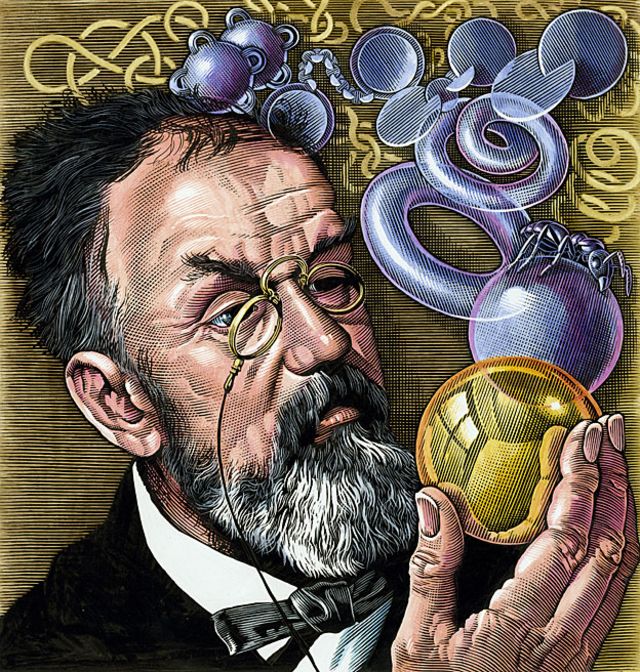 “Les mathématiques ne sont qu’une histoire de groupes” 
(H. Poincaré).
Panmagic groups
The panmagic group is the group of permutations of the cells of a square that preserve the panmagic relations: they send panmagic squares into panmagic squares.
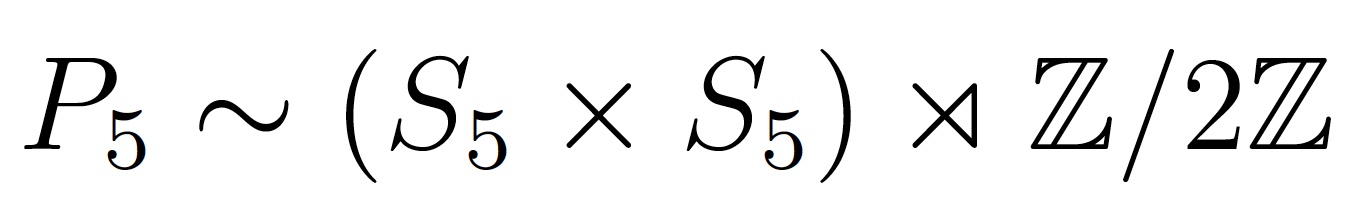 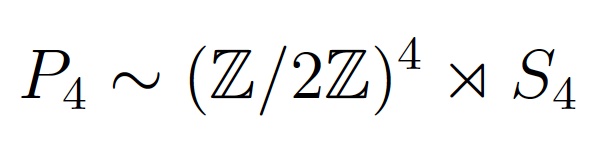 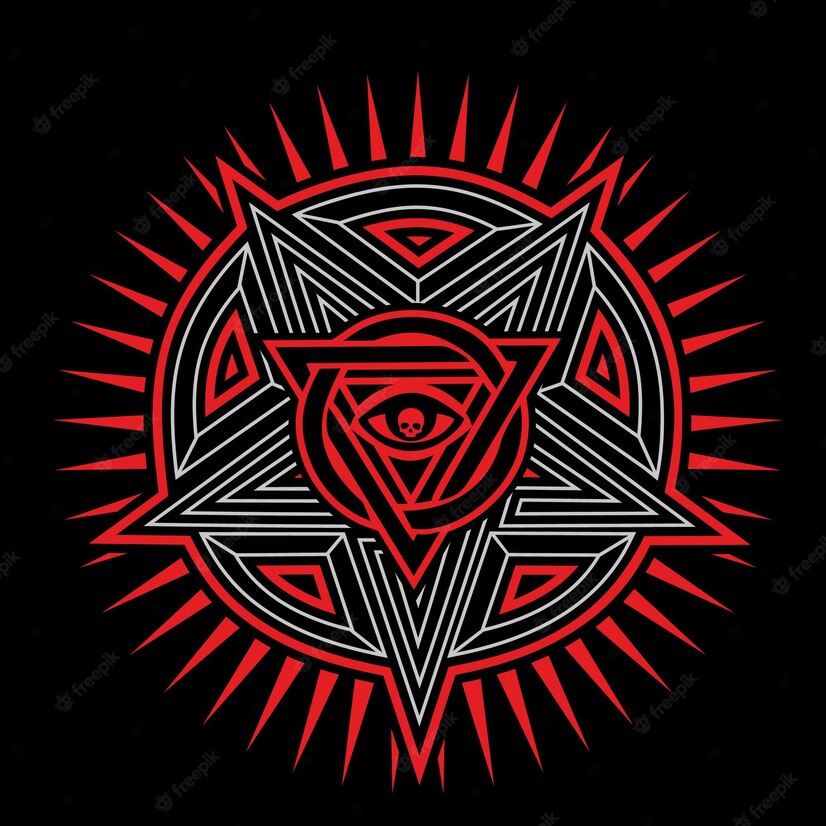 The algebraic 
theory of 
diabolic 
magic squares.

B. Rosser & R. Walker

Duke Math. J. 1939
Theorem(Narayana Pandit,    B. Rosser & R. Walker, H. Coxeter, W. Müller, N.):
The 4x4 panmagic group has order 384, and is isomorphic to the group of symme-tries of the hypercube.
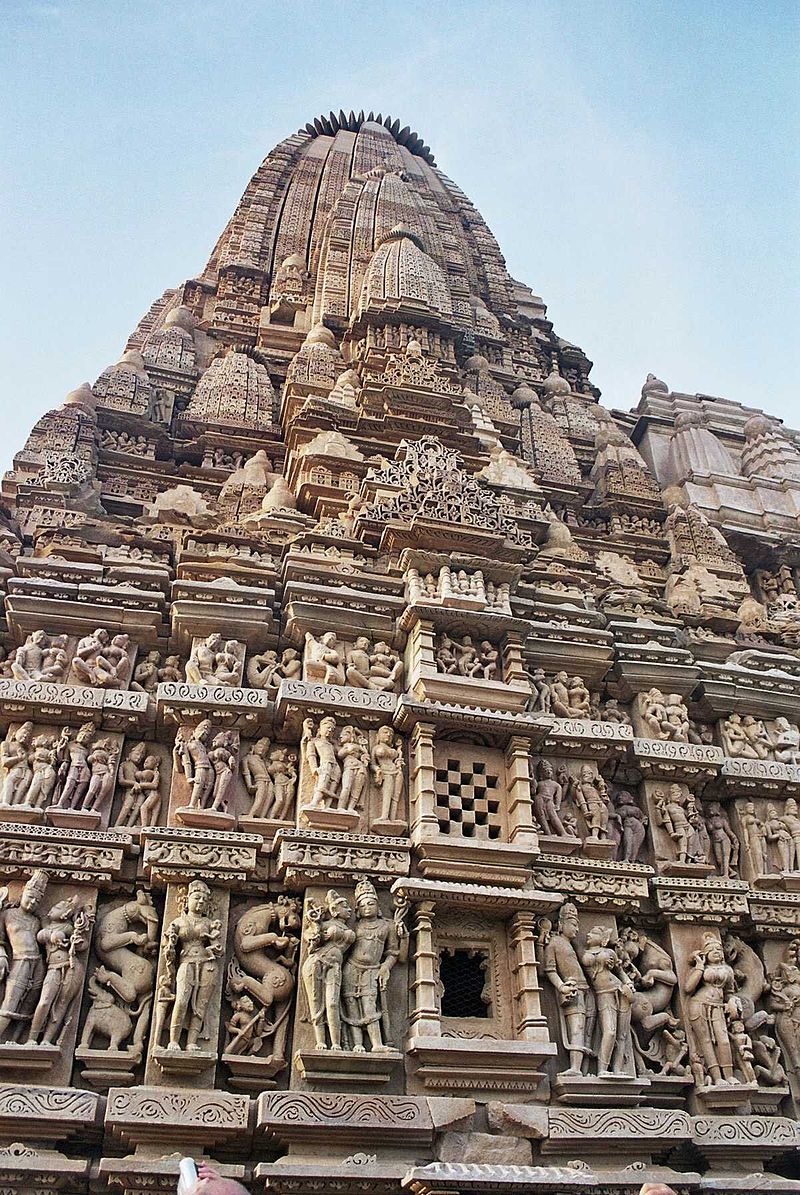 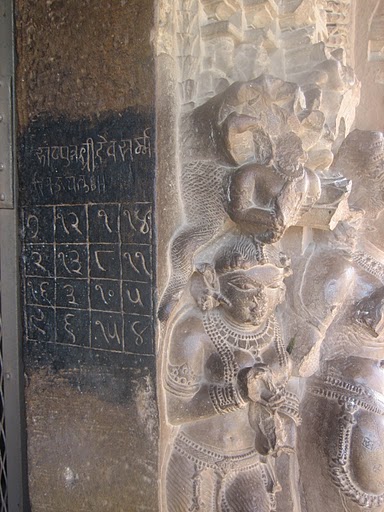 The Chautisa Yantra at Khajuraho 
(centre of India)
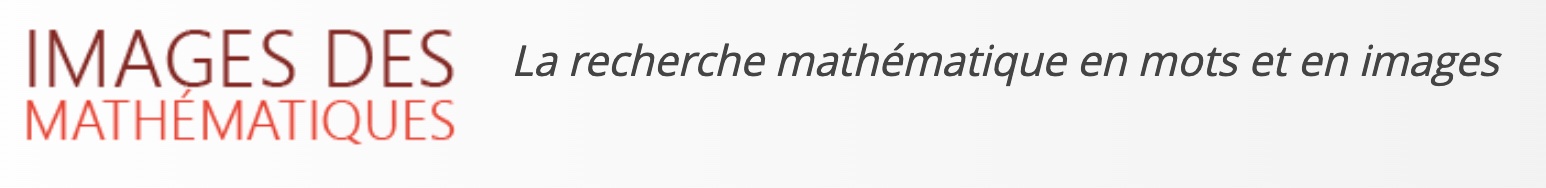 Des carrés magiques en cadeaux.
Le carré magique de Khajuraho est un hypercube.

- If you get an idea for computing P7  please tell me ! 
- In any case, you will lear how to build your own magic square...
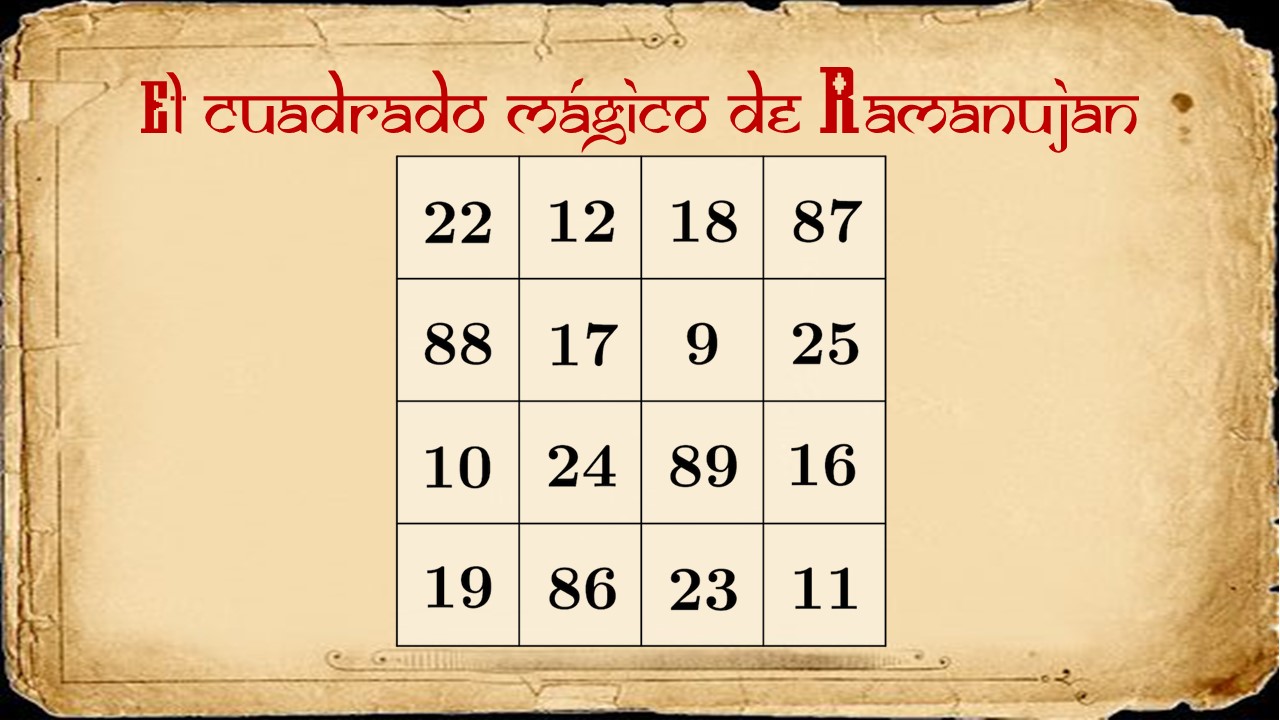 Ramanujan’s magic square
Groups as dynamical objects I
Every group is a subgroup of the group of permuta-
  tions of some object (Cayley).

  Proof: The group acts on itself  
              (on its Cayley graph if finitely generated).
Groups as dynamical objects II
Every countable group can be realized as a group of
homeomorphisms of the Cantor set:
                        
G  acts on  {0,1}G   


                      Homeo (C)  contains all countable groups !
Simple amenable groups
Start with a homeomophism T of the Cantor set C. 
Then let G be the group of homeomorphisms of C obtained this way: for each element g of G there is a partition of C into finite-ly many clopen sets  C i  so that the the restriction of g to each  C i   is the restriction of some power (iterate) of  T.  

Theorem (Matui; Juschenko  - Monod):  If T is properly chosen, then  [G,G]  is finitely generated, simple and amenable.
From  0  to  higher  dimension
Diff r (M) keeps all the information about the mani-fold: it recognizes both M and r (Filipkiewicz; Mann, Hurtado, Kim - Koberda - de la Nuez González).

The connected component of these groups are algebraically simple (Herman, Thurston, Mather). 
         Remaining open case:  r = dim (M) + 1
  Warning: Diff 1+bv ( S1 ) is not simple (Mather).
Can these groups be distinguished “geometrically”
Definition: an (infinite order) element  a  in a finitely generated group is distorted if  the powers  an  may be written as products of  o(n)  number of generators (and inverses).








Definition:  an  element of  a general group  is a distortion        element if it is distorted inside some finitely generated sub-group  (Gromov, Rosendal).
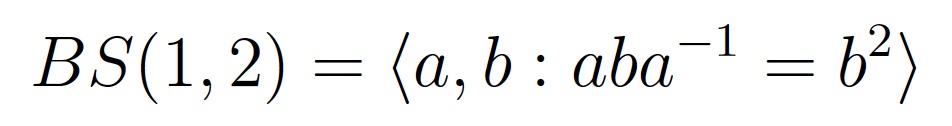 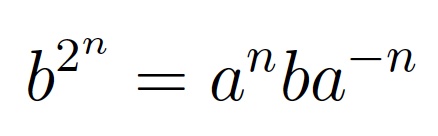 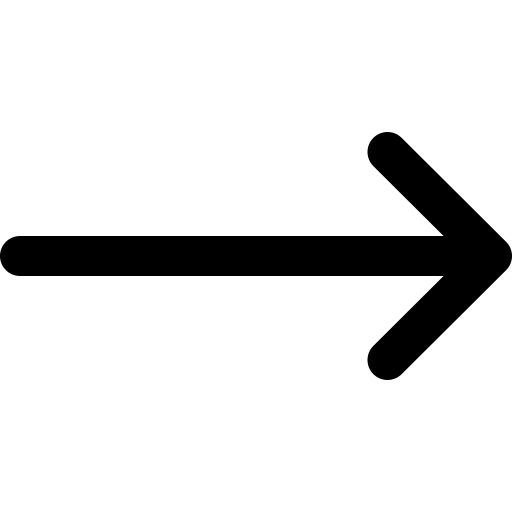 An obstruction and “two” specific examples
- If  a  diffeomorphism has a  hyperbolic  fixed (periodic)  point, then it is undistorted in the group of C1 diffeomorphisms. 

- Every  irrational  rotation of the circle is distorted in the group
of circle diffeomorphisms (Avila).
- Irrational rotations are also distorted in the group of piece-    wise affine circle homeomorphisms (Banecki & Szarek).
Distorted diffeomorphisms
Problem: Given r > s ≥ 1, give examples (or prove that there exist) Cr diffeomorphisms that are undistorted in Diff r   but distorted in Diff  s   

Only one “relevant” example known:  r = 2,  s = 1,  M  =  S1  , [0,1]. 
(N; Dinamarca-Escayola).

Warning: These diffeomorphisms have no hyperbolicity behaviour (vanishing topological entropy).
Germs
G = germs of analytic diffeomorphisms at the origin. 
  Group operation: composition !




Theorem (Cerveau, Cantat, Souto): This group contains the funda-
mental groups of compact surfaces. 

Producing a free subgroup inside G is already interesting...
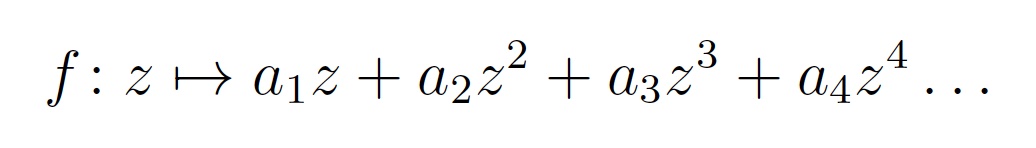 Another challenging question
The  two  maps  below generate a copy of  BS (1,2)  in G;                 in particular,  the second one is a distortion element of G. 





            
 Question:  Is   
 a distortion element ?
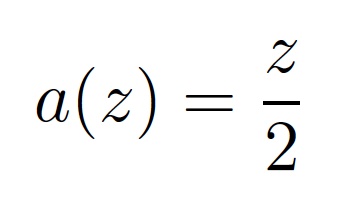 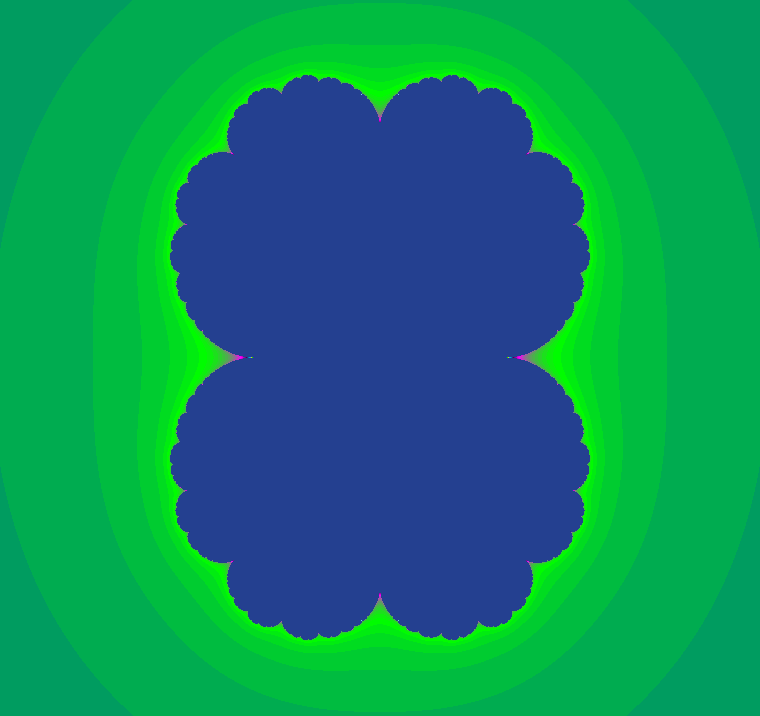 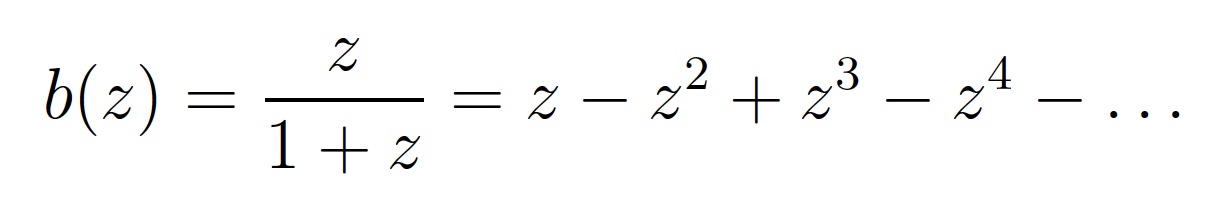 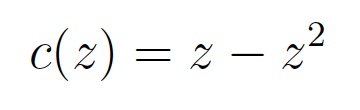 Three derivatives, and more...
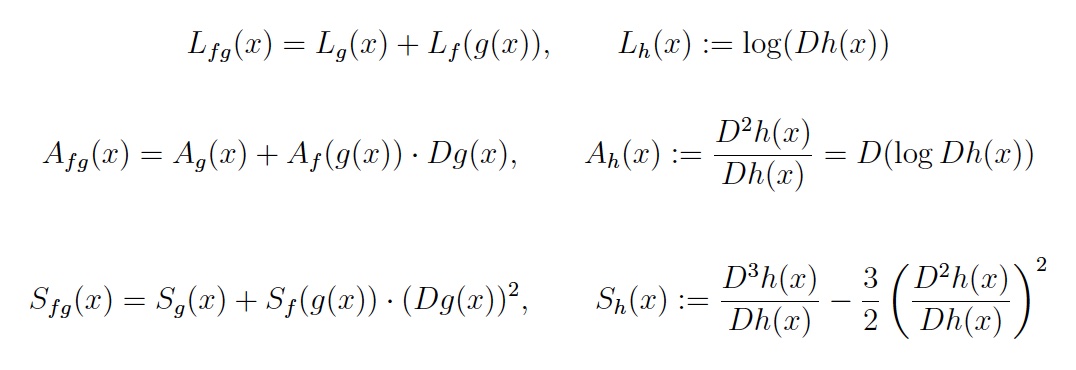 A nice formula for the Schwarzian derivative
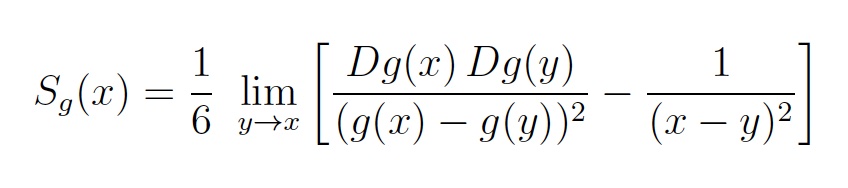 Thurston’s stability theorem
Thurston’s trick: If G is a finitely generated group of germs of C1  diffeomorphisms at the origin, then there exists a nontrivial homomorphism  G → R.

“Proof”:    g → Lg (0) = log (Dg (0))

       But... what happens if this homomorphism is trivial ?
If more derivatives are available...
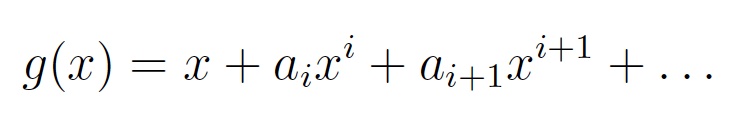 Two group homomorphisms:
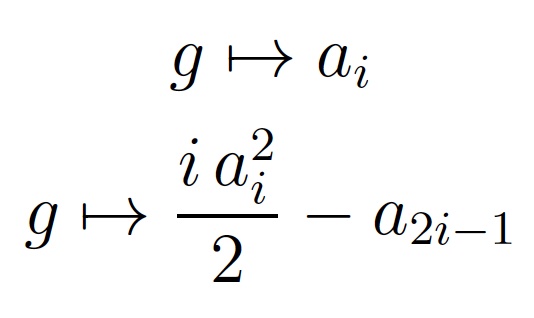 The spirit of the proof
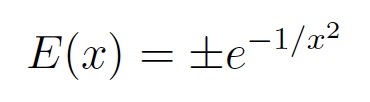 Exercise :  The conjugate by  E -2   of  every  germ of  Ck   diffeo-
  morphism  at  the  origin  is the  germ of a   Ck   diffeomorphism
  that  is tangent to the identity up to order k (Muller-Tsuboi).

Thurston’s idea: “Renormalize”  the geometry near the origin in order to create something like a nontrivial (logarithmic) derivative
Some consequences
Thurston’s  stability  provides  many  examples  of  groups that, though acting by homeomorphisms on an interval,  do  not  act by diffeomorphisms.
  Example: braid groups Bn , n > 4 
  (Dehornoy; Dehornoy-Rolfsen-Wiest; Nielsen-Thurston).

This is not the only obstruction ! 
  (Calegary, N, Bonatti-Monteverde-N-Rivas, ...)
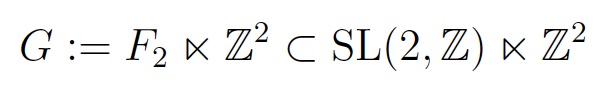 Property (T) also gives an obstruction
A group  G  has property  (T)  if every action by isometries on a Hilbert space has a fixed point (Serre). 

Can reformulated in a cohomological language:  every cocycle with respect to an unitary representation is a coboundary.

Theorem (N):  Every f. g. group of  C3/2  diffeomorphisms of the
circle (resp. interval) is finite (resp. trivial).
A tool for the proof:
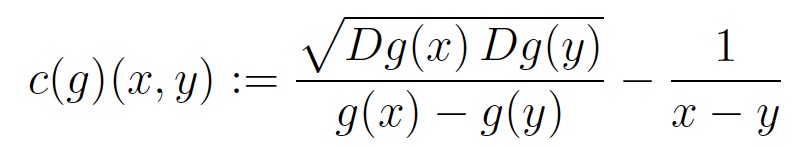 Key point :  If  g  is a diffeomorphism of class  C3/2 , 
                  then c(g) belongs to 
(although (x,y) → 1/ (x - y) does not !)
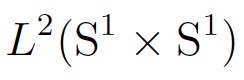 Life is not always smooth
Question: Does there exist an infinite group of circle homeo-morphisms with property (T) ? 
Negative direction: Witte-Morris, Ghys, Deroin-Hurtado
Positive direction: Ozawa ... 

Question: Does there exist an finite group with property (T) which is left orderable ?
Obstructions arise in any regularity
Theorem (Kim - Koberda; Mann - Wolf) :  For every  r > s ≥ 1, there exists a finitely generated group of  Cs  diffeomorphisms  of  the  interval / circle  that does not embed into Diff r 

Very simple general questions remain open in higher dimension:
Question: Does there exists a f. g. torsion-free group that does NOT embed into the group of homeomorphisms of the plane ?
Candidates / tools: Monsters ? (Tarski, Osin, ...)

Very important recent achievements; e.g. solution of the Zimmer conjecture by Brown-Fisher-Hurtado (lattices do not act unnaturally...).  Related  to  classical results of Mostow, Margulis, ...
Groups that do act !
Take two maps “at random”. Then they will generate a free group.
Warning: No two piecewise affine homeomorphisms of the interval 
will generate a free group (Brin-Squier).

Take  a  diffeomorphism  “at  random”.  Then  the  set  (group)  of
  diffeomorphism that commute with it is reduces to its powers.

                  “A generic diffeomorphism has a trivial centralizer” 
           (Smale, Kopell; Palis, Yoccoz, ... ; Bonatti-Crovisier-Wilkinson) 
In general, diffeomorphisms do not arise from vector fields (Palis, Milnor...)
Spaces of diffeomorphisms
Studing the space of diffeomorphisms of a manifold is already difficult (homotopy type, etc). 

Example (Alexander): The space of homeomorphisms of a ball is contractible.

Theorem (Smale): The space of diffeomorphisms of the sphere has the homotopy type of SO(3).
Spaces of commuting diffeomorphisms
- Almost nothing is known, even in dimension 1 !

Question (Rosenberg): Is it locally path-connected for S1 ? 
This was (indirectly) treated by Yoccoz in his thesis... 

Theorem (Hélène Eynard-Bontemps - N):  The space of  C1+ac 
commuting diffeomorphisms of the circle is path connected.

- Also true in class C1 but much easier (and less interesting...).
Two naive approaches
Alexander trick works well at least for commuting homeomor-phisms of the interval, but it does not preserve regularity...

A homeomorphism of the interval can be sent  by  a  linear ho-motopy (of its graph) to the trivial one, but this procedure does not preserve commutativity...
Several pitfalls along the path
If f is a C2 circle diffeomorphism with no periodic point, then it is conjugated to a rotation (Denjoy). 
The same holds for commuting diffeomorphisms (simultaneous    conjugacy).

Pitfall: in general, the conjugacy is not smooth (Arnold, Herman, Yoccoz, Moser, Pérez-Marco, Fayad-Teplinsky, ...)
Another pitfall
If f is a C2 diffeomorphism of the interval [0,1) with no fixed point
  at the interior, then it is the time-1 of a flow (Szekeres). 
  Work of Kopell clarifies the situation for commuting maps.

Pitfall: In general, the flow is not more regular than C1 (Sergeraert).

- It may happen that such a diffeomorphism has no C2  square root...
- It  may happen  that  the  C2  maps of the flow are those that arise
  from combinations of  two irrationally independent numbers (E-B).
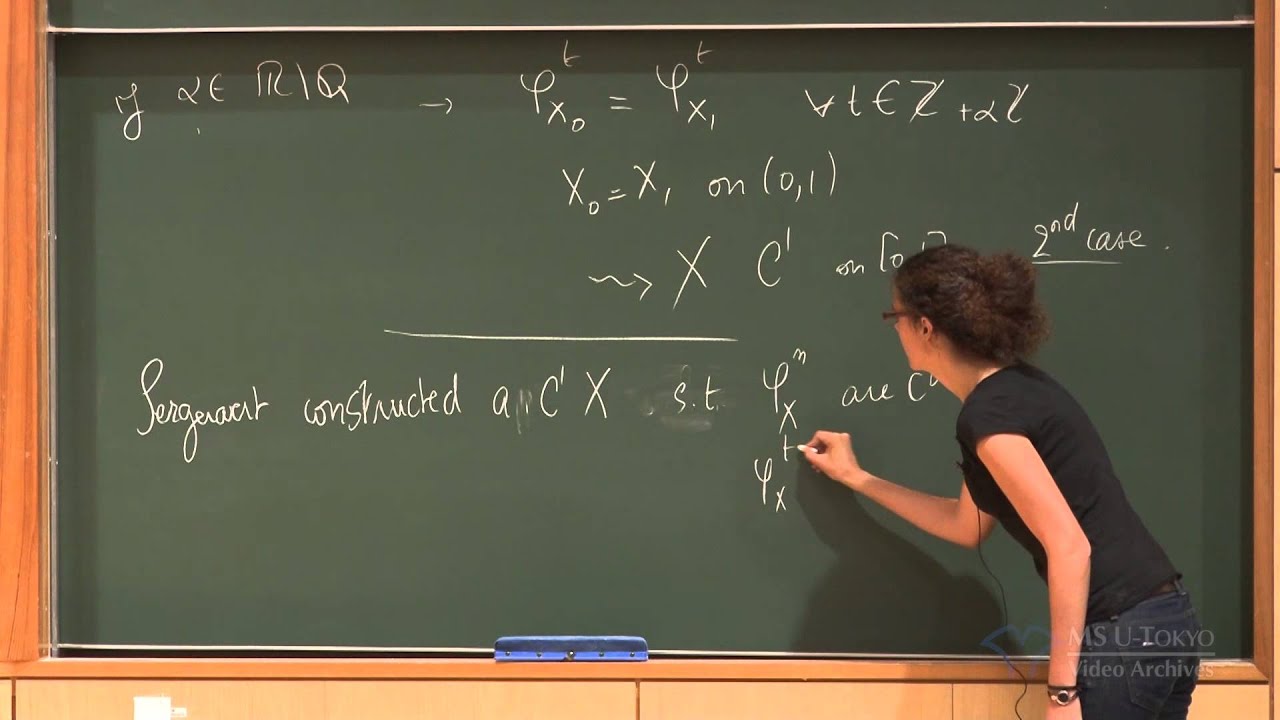 Still another pitfall
If  f  is a C2  diffeomorphism of  [0,1], then there are two (Szekeres) vector fields (left and right). 

Pitfall: these may be different (Mather, Yoccoz).

But, some structure arises.  For instance, if these vector fields are different then the  C1  centralizer is infinite cyclic (Mather, Yoccoz).
A key idea: paths of conjugates
Inspiration: a parabolic element in Mob is conjugate to its roots...

Try to conjugate a group action so that it becomes closer and
  closer to the trivial action (or, at least, to an action by rotations).
  
  In  C0  topology: given  f g  = g f,  we want  h t  such that  

                          h  t  f h t-1  → R1             h  t  f h t-1 → R2

  Always possible !
A first obstruction
Hyperbolic fixed points are invariant under C1 conjugacy... 

Theorem (N) : Hyperbolic periodic points are the only obstruc- tion  to  conjugate a circle diffeomorphism to diffeomorphisms close to rotations.

Key observation: Hyperbolic periodic points are detected by the
growth of the logarithmic derivative:  L (g n)
A second obstruction
In class C1+ac , the problem is related to the growth of the affine derivative:
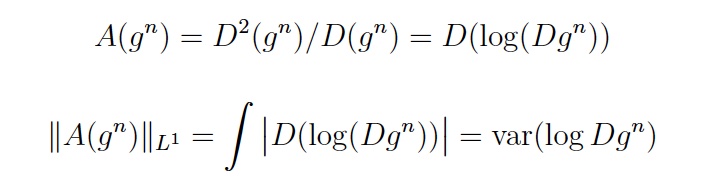 A structure result
Theorem (N, Eynard Bontemps-N): The growth of the affine derivative is linear only in two cases: 
  - presence of hyperbolic periodic points;
  - dynamics on the interval for which left and right vector fields do not coincide (here, Mather’s theory applies...)

- In case of  sublinear  growth,  the affine derivative is  “almost a coboundary”, which means that the action can be conjugated to actions closer and closer to rotation actions...
Summary:
We do affine interpolation but not of the graphs... 
We interpolte derivatives !!!
Since these are cocycles, we can keep the commutativity relation along the path.
We detect the possible obstructions: these are related to the growth of the derivative cocycles.
We use / establish theorems for the cases where these obstructions actually appear.
With some extra (somewhat painfull) work, this gives a proof...
A last pitfall
Very surprisingly, hyperbolic fixed points are not so easy to handly because... they may be non linearizable !

Theorem (Eynard-Bontemps - N): there exist plenty of non-linearizable C1 vector fields...
A last exercise
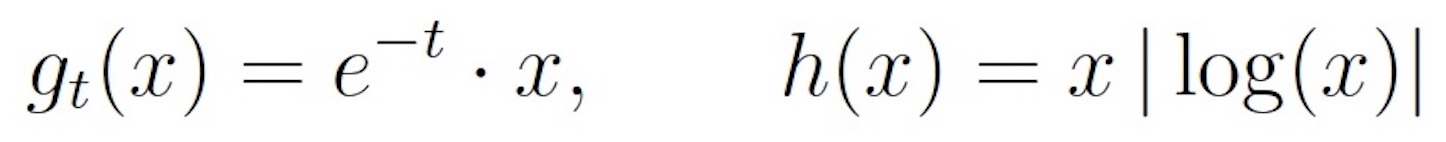 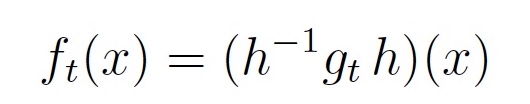 ft  is a flow of  C1+ac  diffeomorphisms with the same multiplier as  e - t  yet the conjugacy h is not bilipschitz...
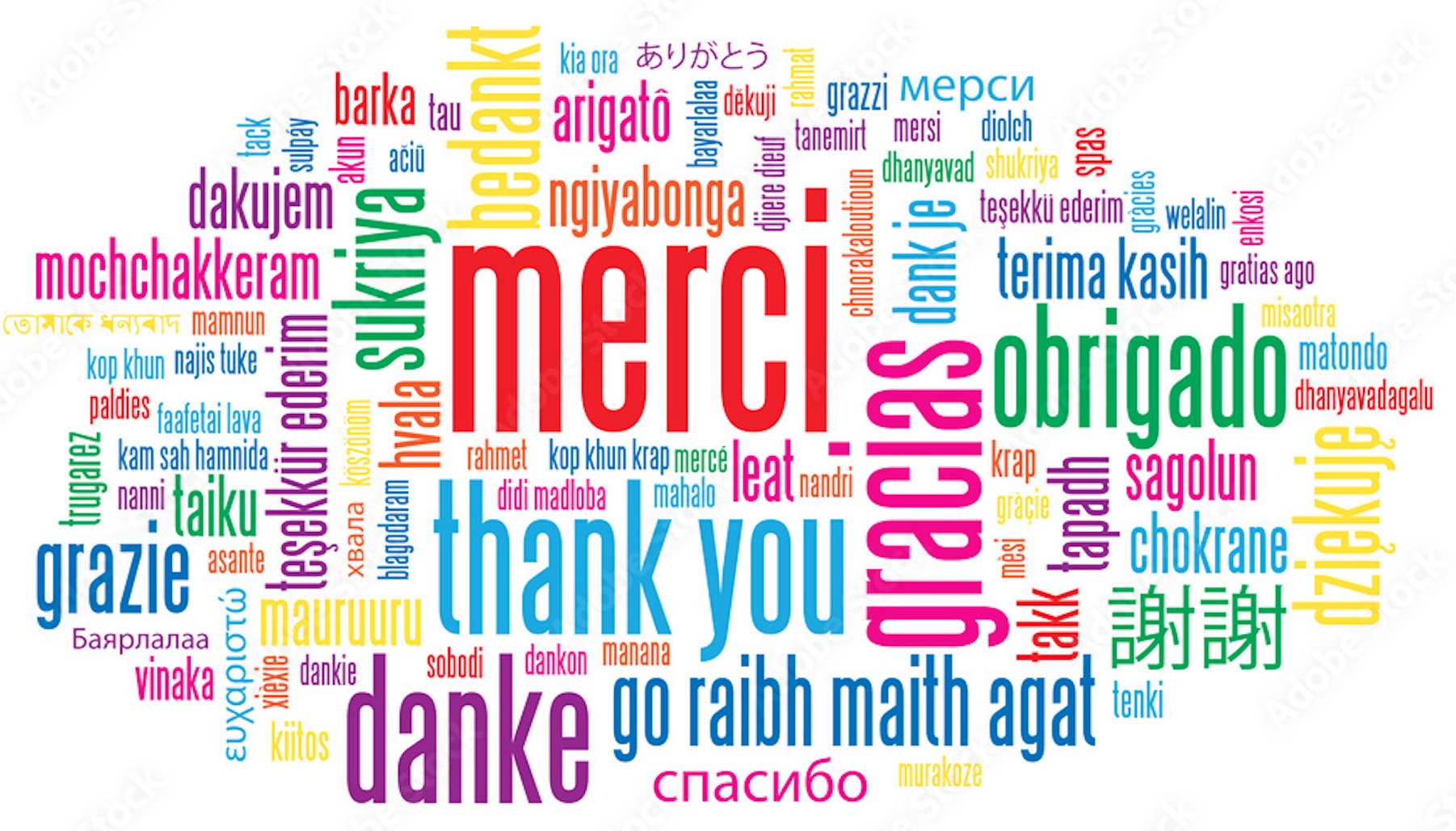